НАУЧНО-ТЕХНИЧЕСКАЯ
 РЕВОЛЮЦИЯ 
и МИРОВОЕ ХОЗЯЙСТВО
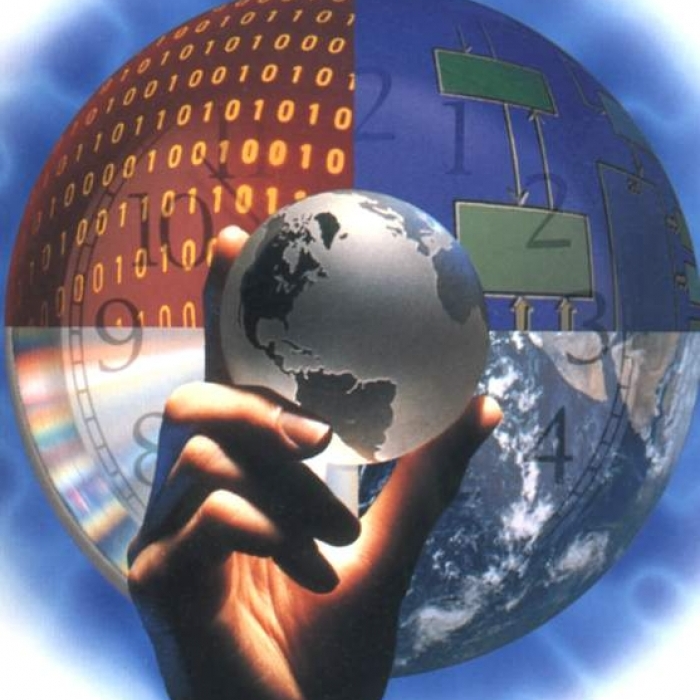 10 класс
Васильева В.В., учитель географии 
МБОУ «Краснохолмская сош №2 
им. С. Забавина»
НТП (научно-технический прогресс) -  ?
18-19 вв.: промышленный переворот –
переход от ручного труда 
к крупному машинному производству
Середина 20 в.: период современной  НТР.
НТР – коренной качественный переворот
 в производительных силах человечества, 
основанный на превращении науки
 в непосредственную 
производительную силу общества.
Результат НТР -  трансформация индустриального общества в постиндустриальное.
Характерные черты НТР
1. Универсальность 
и всеохватность
Преобразует все отрасли
 и сферы жизни
2. Ускорение
 научно-технических 
преобразований
Сокращение времени 
между открытием 
и его внедрением 
в производство
3. Изменение 
роли человека 
в производстве
Повышение  требований 
к квалификации,
интеллектуализация труда
4. Зарождение НТР как военно-технической
 революции
Использование 
новейших достижений 
в военных целях
Составные части НТР
НАУКА
ТЕХНИКА и ТЕХНОЛОГИЯ
ПРОИЗВОДСТВО
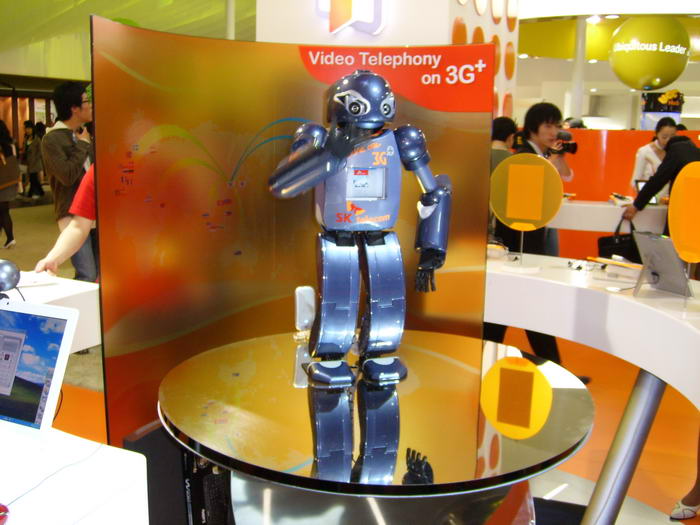 УПРАВЛЕНИЕ
Наука:   
      
-увеличение наукоемкости производства, 

- рост числа научных сотрудников,

 – увеличение  затрат на научные исследования.
Наукоемкость  измеряется уровнем затрат
 на научные исследования и разработки
 в общих затратах на производство продукции.
Техника и технология: 
   Цель использования:  повышение                             эффективности производства, 
производительности труда.
трудосберегающая
ресурсосберегающая
Функции
природоохранная
информационная
Пути развития
Революционный
(переход к принципиально новой Т и Т
«микроэлектронная революция»)
Эволюционный
( увеличение мощности)
Производство: 

Главные направления развития:

- электронизация
- комплексная автоматизация
- перестройка энергетического хозяйства
- производство новых материалов
- ускоренное развитие биотехнологии
- космизация
+ механизация, электрификация, химизация
Управление: 
информатизация и кибернетический подход
Кибернетика – это наука 
об управлении и информации.
В эпоху «информационного
 взрыва»
Появление 
новых 
специальностей
Переход от обычной (бумажной)информации 
к машинной
Размещение наукоемких 
отраслей  вблизи 
источников информации
Глобальное информационное 
пространство, Интернет (США,1969)